Муниципальное автономное общеобразовательное учреждение 
«Образовательный комплекс «Лицей №3» имени С.П.Угаровой»
Старооскольского городского округа

Отделение дополнительного образования «Центр детского творчества «Креатив»
Дополнительная общеразвивающая программа«Креативное рукоделие»
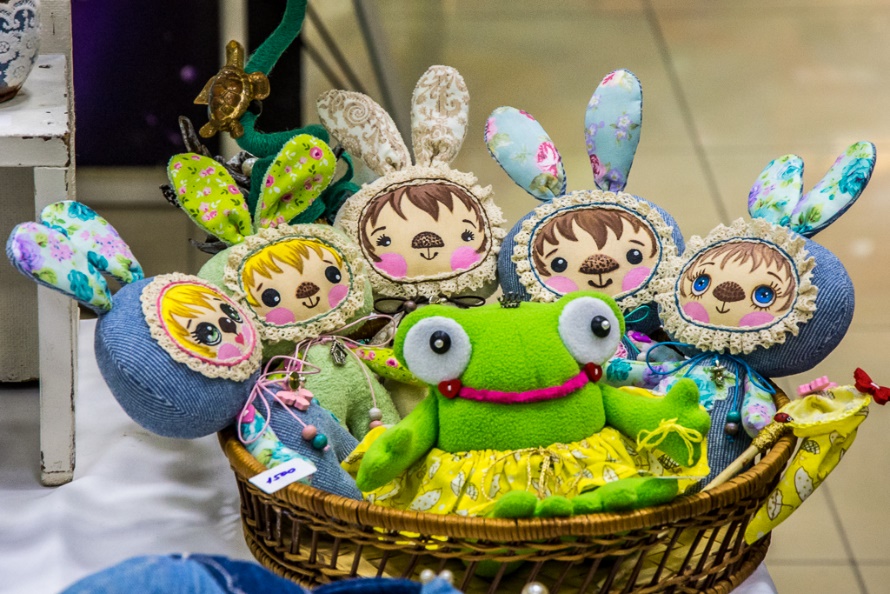 Старый Оскол
2020
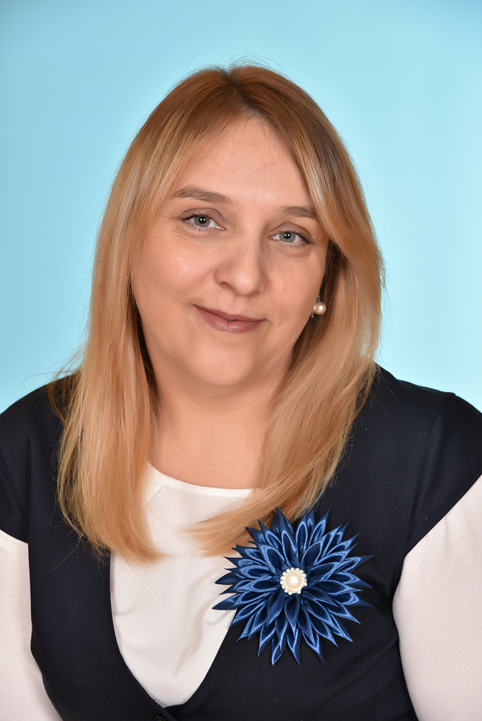 Автор 
Козлова Наталия Ивановна,
педагог дополнительного образования
«Истоки способностей и дарований детей находятся на кончиках пальцев. От пальцев, образно говоря, идут тончайшие ручейки, которые питают источники творческой мысли. Другими словами, чем больше мастерства в детской руке, тем умнее ребенок»
В.А. Сухомлинский
Дополнительная общеразвивающая программа «Креативное рукоделие»  художественной направленности, так как деятельность обучающихся направлена на решение и воплощение в материале разнообразных задач, связанных с изготовлением вначале простейших, затем более сложных изделий и их художественным оформлением
Новизна:
в программе используются нестандартные формы проведения занятий и     методы работы с учащимися;
программа дополнена элементами свободного творчества;
используются ИКТ-технологии, проектная технология.
Отличительными способностями программы является интеграция содержания двух модулей:  
инвариантного (базовые знания для всех обучающихся); 
вариативного  (для учащихся, проявляющих повышенный интерес  к художественному творчеству в результате проектной деятельности).
Педагогическая целесообразность заключается в том, что: 
базовые знания, которые учащиеся получают в общеобразовательной школе на уроках технологии, углубляются и расширяются на занятиях в объединении, 
способствует осмыслению и восприятию окружающей действительности через творчество, обогащает внутренний мир ребёнка, позволяет с пользой провести свободное время.
Программа составлена для учащихся 12-14 лет
Рассчитана на любой социальный статус учащихся, имеющих различные интеллектуальные, художественные, творческие способности.
Адресат программы и режим занятий:
Срок реализации программы 1 год. 
Количество детей в группе – 15 человек. 
Группа занимается 3 раза в неделю по 2 часа (216 часов). Продолжительность 1 академического часа 45 минут, с перерывом 10 минут.
Цель программы: освоение техники декоративно-прикладного творчества, развитие творческих способностей учащихся, художественного и дизайнерского вкуса.
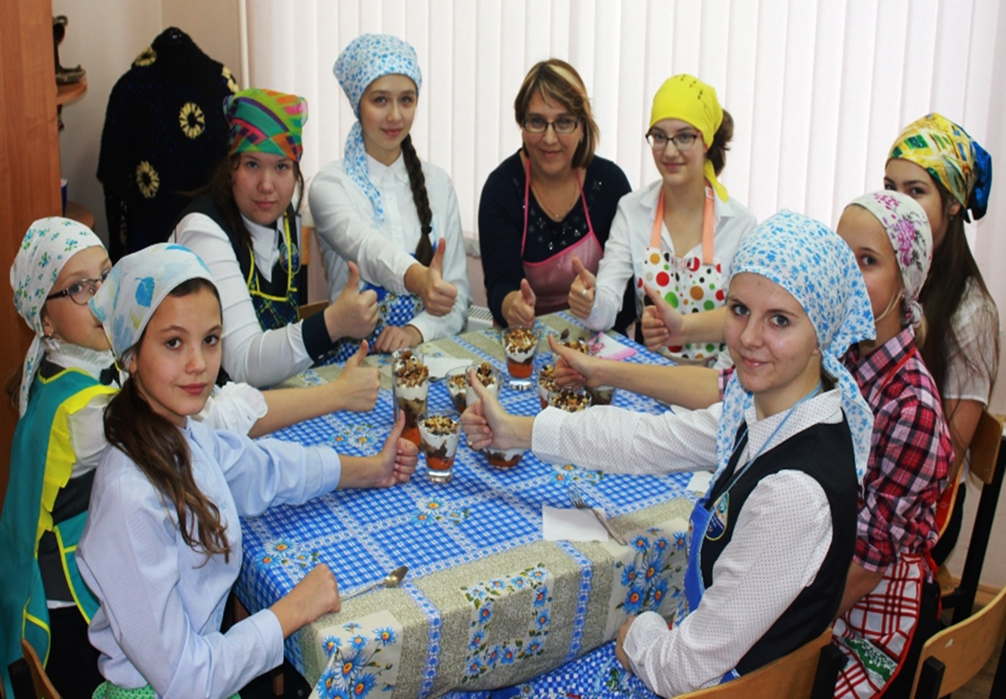 Обучающие:
формирование специальных навыков по изучаемым видам рукоделия;
приобретение практических знаний, умений и навыков, необходимых для творческой деятельности в декоративно-прикладном творчестве
Задачи:
Развивающие:
развитие смекалки, изобретательности, мелкой моторики рук, технического и логического мышления, глазомера;
привитие устойчивого интереса к декоративно-прикладному творчеству;
развитие способности самостоятельного выполнения различных поделок
Воспитательные:
воспитание интереса к разнообразным видам искусства, любви к природе, родному краю, истокам русской народной культуры;
формирование высокой коммуникативной культуры, уважительного отношения к результатам труда;
формирование духовно-нравственных ценностей личности
Ожидаемые результаты

                                                   Учащиеся должны знать:
  классификацию вышивки, её историю, многообразие;
  инструменты, приспособления, материалы для вышивки;
  характерные черты какого-либо вышивального промысла (глухая вышивка);
  правила безопасности труда;
  понятия: эскиз, рисунок, мотив, орнамент, ритм, раппорт, композиция, основные цвета, сочетаемость цвета и т.д.;
  способы перевода рисунка на ткань;
  способы закрепления нити;
  последовательность и особенности выполнения простейших, счётных и контурных швов;
  основные законы построения композиции;
  технологический процесс изготовления вышивки бисером, атласными лентами;
  технологический процесс изготовления вышитого изделия;
  способы ВТО вышитого изделия;
  особенности окончательной отделки;
  последовательность выполнения творческого проекта.
Ожидаемые результаты

 Учащиеся должны уметь:

  правильно организовывать рабочее место;
  составлять цветовое решение по композиции;
  переводить рисунок на ткань;
  запяливать ткань в круглые пяльцы;
  закреплять рабочую нить разными способами;
  технически правильно выполнять вышивку ручным способом;
  подбирать отделочные материалы для вышитого изделия;
  осуществлять ВТО вышитого изделия;
  выполнять окончательную обработку вышитого изделия.
  выполнять творческую работу по образцу, внося свои изменения. 
  выполнять творческий проект по выбранной теме.
Мониторинг результатов 
обучения учащихся по дополнительной образовательной программе
Мониторинг результатов обучения учащихся по дополнительной образовательной программе
Мониторинг результатов обучения учащихся по дополнительной образовательной программе
По окончании обучения проводится итоговая аттестация
Результатом итоговой аттестации может быть  презентация проекта, участие в выставке
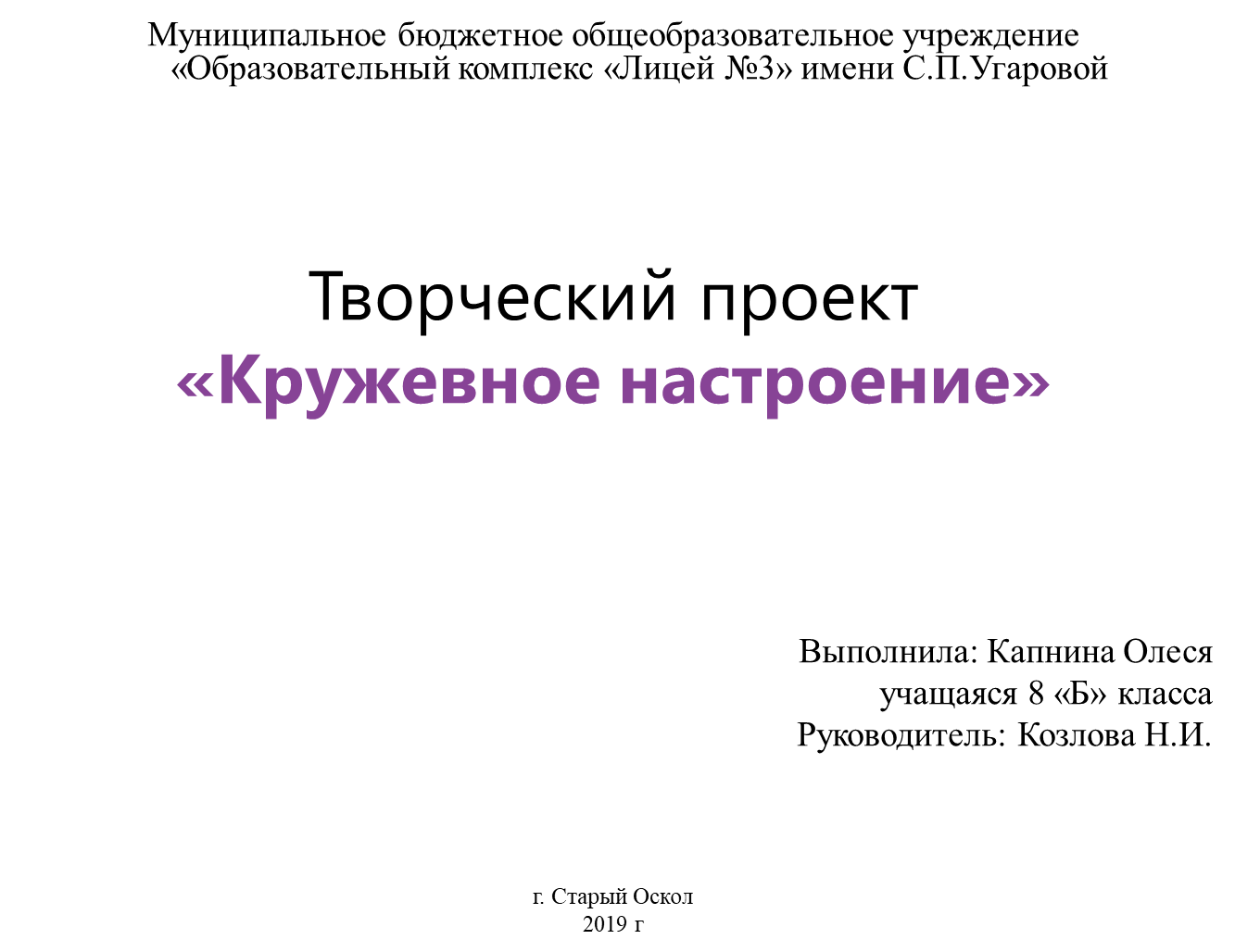 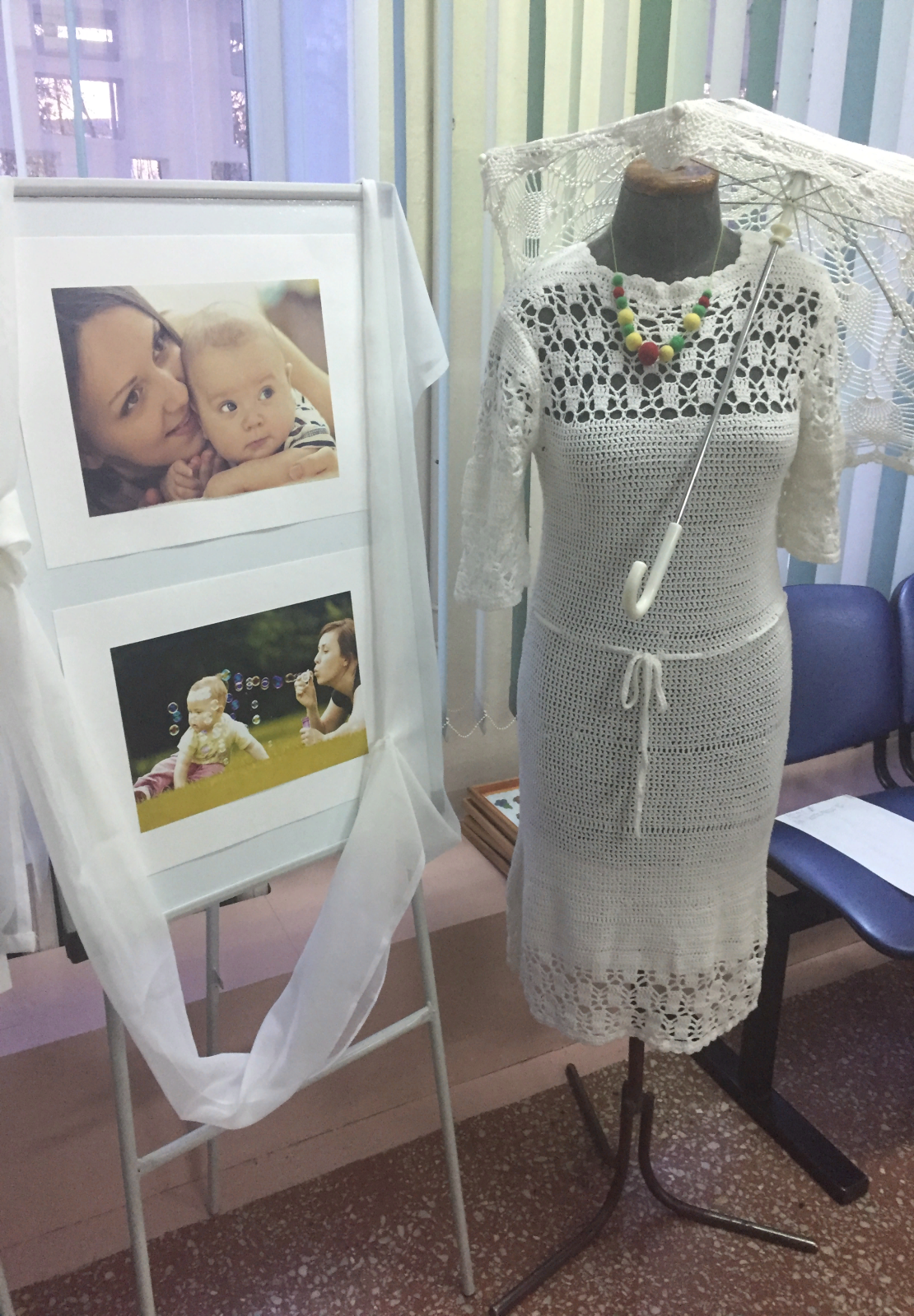 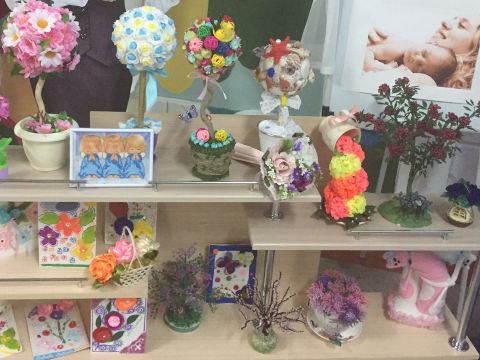 Вариативный модуль включает в себя знакомство с методом проекта, изучение классификации проектов по доминирующей деятельности, а также основные практические  этапы работы над проектом. 
Содержание программы
Вариативный модуль
Раздел 10. Творческая работа
Тема 10.1. Знакомство с творческим проектом. Понятие творческий проект.
Теория: Знакомство с творческими проектами в различных техниках рукоделия. 
Практика: Беседа о проектной деятельности. Просмотри презентаций и творческих проектов.
 
Тема 10.2. Этапы выполнения творческого проекта.
Теория: Знакомство с основными этапами проектной деятельности, 
Практика: Разработка плана выполнения проекта.
 
Тема 10.3. Оформление пояснительной записки к творческому проекту.
Теория: Беседа по оформлению пояснительной записки.
Практика: Оформление титульного листа, введения.
Содержание программы
                 Вариативный модуль

Тема 10.4. Выбор темы проекта и его обоснование.
Теория: Поиск рукодельных изделий в сети интернет, журналах, дополнительной литературе. Изучение их технологии, из каких материалов изготовлены, какую форму имеют, возможные варианты изменения  изделий, подходящие под ваши критерии.
Практика: Проанализировать идеи и выбрать ту, которая больше подходит.
 
Тема 10.5. Цель, задачи и актуальность проекта
Теория: Научиться выявлять основные  цели и задачи выполнения проекта. Например, разработка и изготовление изделия, или модернизация, ремонт чего-либо в соответствии с определенными условиями, требованиями.
Практика: Постановка целей и задач работы над творческим проектом.
 
Тема 10.6. Обоснование возникшей проблемы и потребности.
Теория: Рассмотрение и  решение проблемы работы над проектом. Изучение исторической справки по проектному изделию. 
Практика: Постановка проблемы к творческому проекту на выбранную тему. Написание исторической справки.
Содержание программы
                Вариативный модуль 

 Тема 10.7. Подбор материалов, инструментов и приспособлений для творческой работы.
Теория:  Подобрать материалы для изготовления деталей изделия. Определить наличие необходимых для выполнения работ инструментов. Определить рабочие размеры изделия и его деталей. Продумать безопасные способы изготовления изделия. Продумать способы декоративно-художественного оформления изделия.
Практика: Разработка таблиц, схем, звёздочки – обдумывания. Изучение и оформление в пояснительной записке безопасных приёмов работы. 

Тема 10.8. Разработка конструкторской документации (схемы, выкройки, чертежи)
Теория: Рассмотрение и изучение вариантов формы и конструкции изделия.
Практика: Разработать конструкцию будущего изделия, способы соединения деталей в изделии.
Содержание программы
               Вариативный модуль

Тема 10.9. Последовательность изготовления изделия.  
Теория: Изучить технологию изготовления будущего изделия. 
Практика: Изготовить изделие по  выбранной технологии.
 
Тема 10.10. Контроль качества. Экономический расчёт
Теория: Выбор наиболее рационального  и экономичного расхода материалов.
Практика: Разработать расчет затрат на проектное изделие. 
 
Тема 10.11. Экологическое обоснование проекта.
Теория: Знакомство с выбором экологически чистых материалов, использованных при работе над изделием для творческого проекта.
Практика: Оформление пункта в пояснительной записке по экологическому обоснованию проекта.
Содержание программы
                 Вариативный модуль 

Тема 10.12. Самооценка. Реклама проектного изделия.
Теория: Работа над заключительным этапом проекта. Выводы по работе.
Научиться рекламировать своё готовое изделие. 
Практика: Написание мини-эссе по работе над проектом. Разработать рекламу. 
 
Тема 10.13. Свободное творчество. Работа творческой группы 3-5 человек.
Теория: Включает составление собственного изделия на выбранную тему.
Практика: Изготовление изделий. Подготовка к выставкам, конкурсам различных уровней.
 
Тема 10.14. Подготовка к защите проекта. Выполнение презентации. 
Теория: Изучение возможных способов защиты проекта.
Практика: Работа над презентацией к защите проекта.
 
Тема 10.15. Защита проекта.
Теория: Подведение итогов работы над творческими проектами.
Практика: Выступление учащихся, защита проектов.
Календарный учебный график
по дополнительной общеразвивающей программе «Креативное рукоделие» 
на 2020-2021 учебный год
Образовательная деятельность по дополнительной общеразвивающей программе «Креативное рукоделие» осуществляется   в течение всего календарного года, который делится на два этапа:
1-ое полугодие – с 01.09.2020 по 31.12.2020 (16 академических часов),
2-ое полугодие – с 09.01.2021 по 31.05.2021 (20 академических часов).
Промежуточная аттестация проводится в соответствии с реализуемой дополнительной общеразвивающей программой в объединении.
Итоговая аттестация проводится в конце учебного года.
Материально-техническое 
              обеспечение
Для проведения занятий необходим просторный, светлый кабинет, оснащенный необходимым оборудованием, удобной мебелью, соответствующей возрасту учащихся.
 Для учащихся имеются книги, альбомы, журналы с иллюстрациями, крупные таблицы образцов, элементов и приемов росписи в народном творчестве, технические изображения. Стационарное наглядное пособие: плакаты. Коллекционное пособие.
Инструменты и материалы:
  ножницы,
  распариватель,
  иглы и булавки,
  швейные нитки,
  нитки для вышивки,
  пяльцы,
  напёрстки,
  бисер,
  материал для декораций,
  атласные ленты и кружева.
Темы творческих проектов
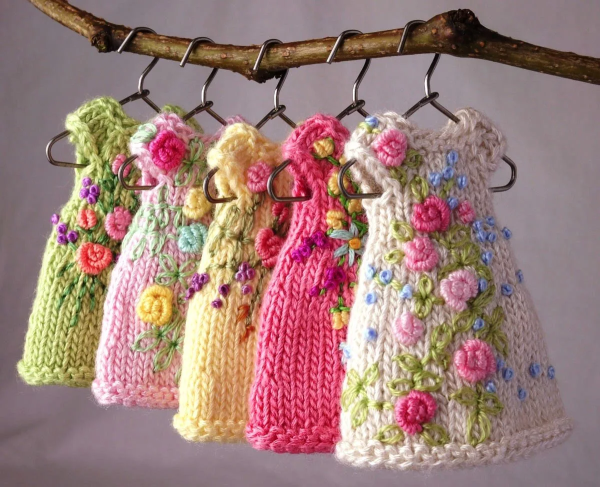 Тема проекта : «Копилка вязаных идей»
Вязание для детей вторая по популярности тема в рукоделии сразу после вязания для женщин именно поэтому вязание никогда не потеряет своей актуальности. Для детей вяжут и мамы, и бабушки, и тетушки. Маленькие девочки начинают вязать с вязания пинеток для младшего братика или сестрёнки.
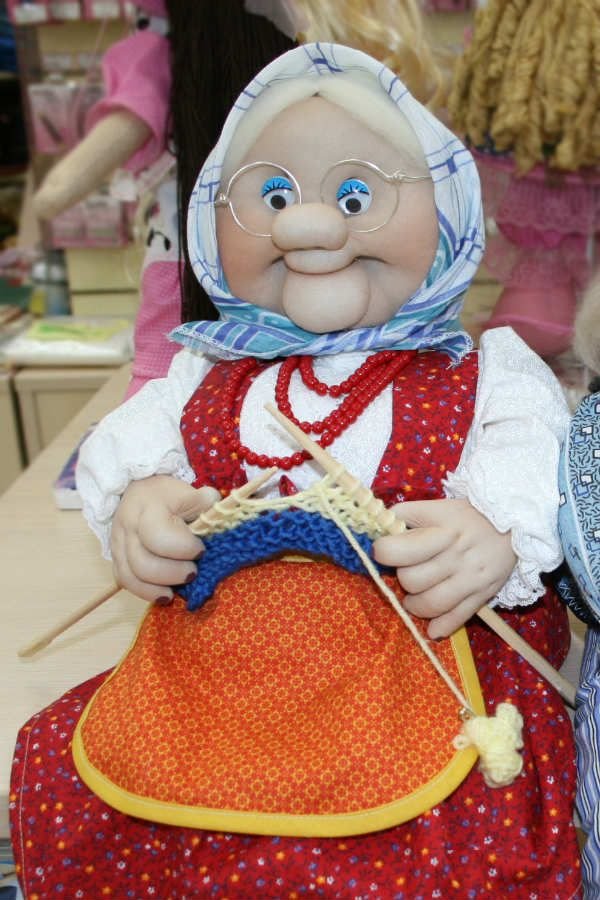 Тема проекта : «Бабушка-старушка»
«Кукла – уникальное существо, в котором можно соединяя любовью несоединимое, выразить свою благодарность бесконечному разнообразию мира». Слово кукла пришло к нам от латинского «cuculla» - что означает «капюшон, куколь». 
 Особым направлением современного прикладного творчества является создание авторской куклы. Авторская кукла чаще всего выполняется в единственном экземпляре, представляет собой плод длительного кропотливого труда. Может иметь портретное сходство с определѐнным человеком (портретная кукла), свой набор одежды и миниатюрных аксессуаров.
Темы творческих проектов
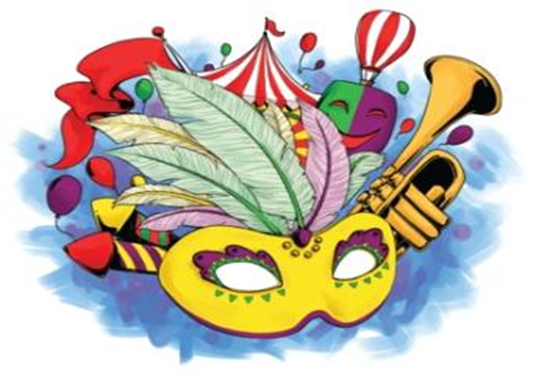 Тема проекта: « Ах, карнавал!»
Новый год - волшебный праздник. Для каждого ребенка он особенный, но все ждут встречи с Дедом Морозом, получения желанных подарков. Новогодний костюм актуален на сегодняшний день, а особенно в канун нового года. Также его можно использовать как сценический костюм в дальнейшем.
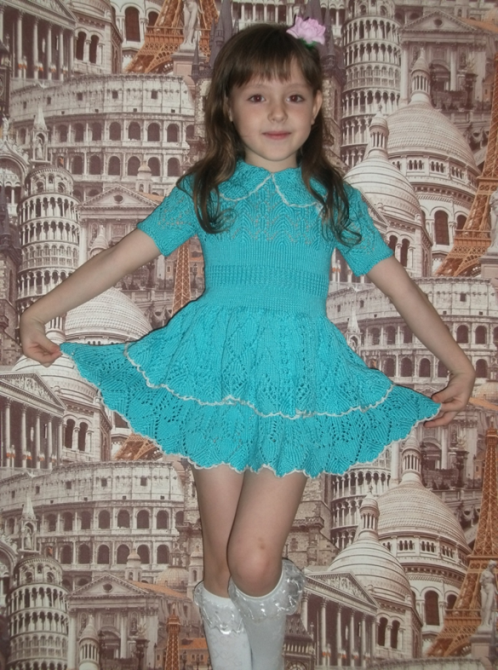 Тема проекта: «Кружевное настроение»
Любовь дизайнеров и вязальщиц к вязаным вещам не случайна, поскольку они вобрали в себя все, что нужно нам в холодное время года — уют, комфорт и тепло. Мы привыкли, что одежда изготовляется из ткани. А что, если изделие будет сделано из другого материала, например из пряжи. Ажурные, изящные платья, связанные из натуральных хлопчатобумажных и шелковых нитей, подчеркивают красоту женской фигуры и создают комфортные ощущения.
Список литературы
 

	Для педагогов:
Издание для досуга Серия «Школа вышивки» Художественная гладь. Издательство «НИОЛА – ПРЕСС» 
Суслова М.И. Эксклюзивная вышивка: Техника. Приемы. Изделия: Энциклопедия. – М.: АСТ-ПРЕСС КНИГА .- 136с.: ил. – (Золотая библиотека увлечений).
Все виды вышивки Иллюстрированная энциклопедия [Перевод с английского Т.И. Беляковой]; ООО «Издательство Астрель», 2010 
Чотти Д. вышивка шелковыми лентами: Техники. Приёмы. Изделия: Энциклопедия / Пер. с ит. – М.: АСТ-ПРЕСС КНИГА. – 160с.: ил. – (Золотая библиотека увлечений)  
Марилиза Эдони .Кружево фриволите. Искусство плетения челноком, [перевод с итальянского С.В.Зоновой], Издательство «АРТ –РОДНИК», 2010
Вышивка лентами. – Минск: Харвест, 2010. – 160с.: ил.

	Для учащихся:
Максимова М., Кузьмина М. «Вышивка» («Эксмо»1996).
Рогова О. Л. «Юным рукодельницам».- СПб. 1990.
Сапожников А. А. Журналы – «Современная вышивка крестом». – М.2006.
«Узоры вышивки крестом» (Минск «Современный литератор» 1999).